Retail Sales Trend
Scan or click to access more economic insights
Consumer retail consumption was increasing in early 2024, showing positive signs of economic growth
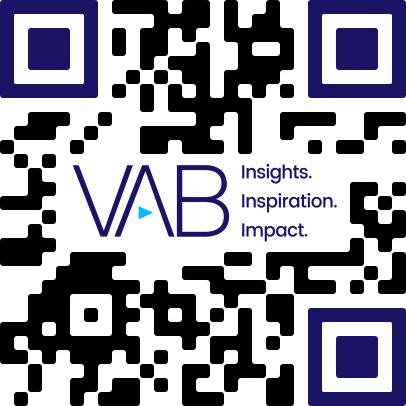 February 2024 Retail Monitor
Monthly growth in core retail sales (seasonally adjusted)
0.95%
0.73%
Total retail sales, excluding automobiles and gasoline, were up 6.3% unadjusted year over year in February, according to the Retail Monitor.
0.19%
0.09%
-0.03%
-0.04%
September '23
October '23
November '23
December '23
January '24
February '24
Source: Affinity Solutions & NRF, Consumer Purchase Insights, February 2024.
Click here to see more on Affinity Solutions’ ‘Consumer Purchase Insights’

This information is exclusively provided to VAB members and qualified marketers.